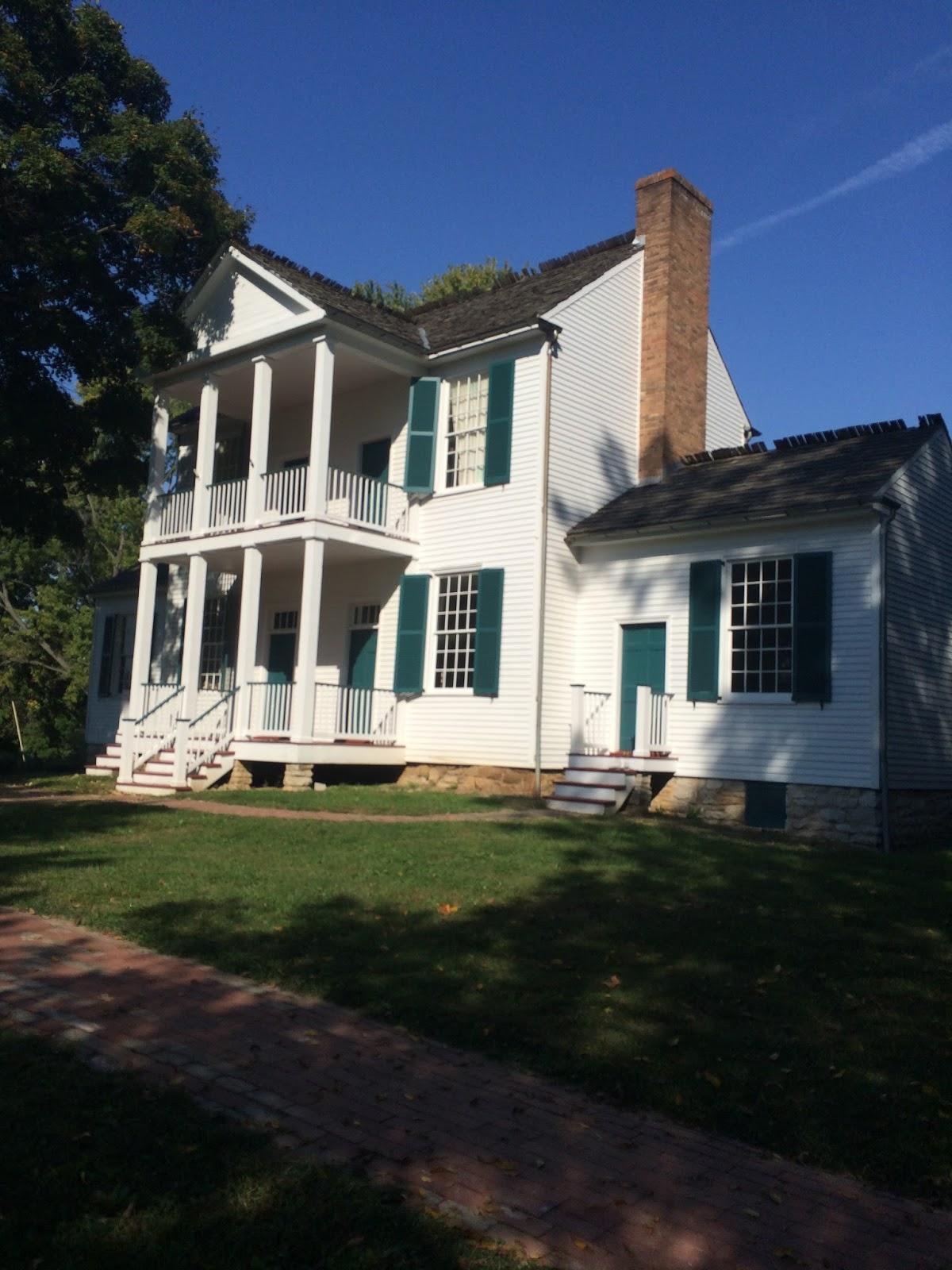 Faust park
By:Charlotte Meatte-Kaiser
Fredrick Bates
When we first got to Faust Park, we went inside Fredrick Bates house, and Mrs.Mica told all us kids about Fredrick Bates and that he built a beautiful house that was not like any other house in 1800!And Fredrick Bates married a woman named Nancy when Nancy was 17 years old!!!And Nancy had her first baby at 18!!!
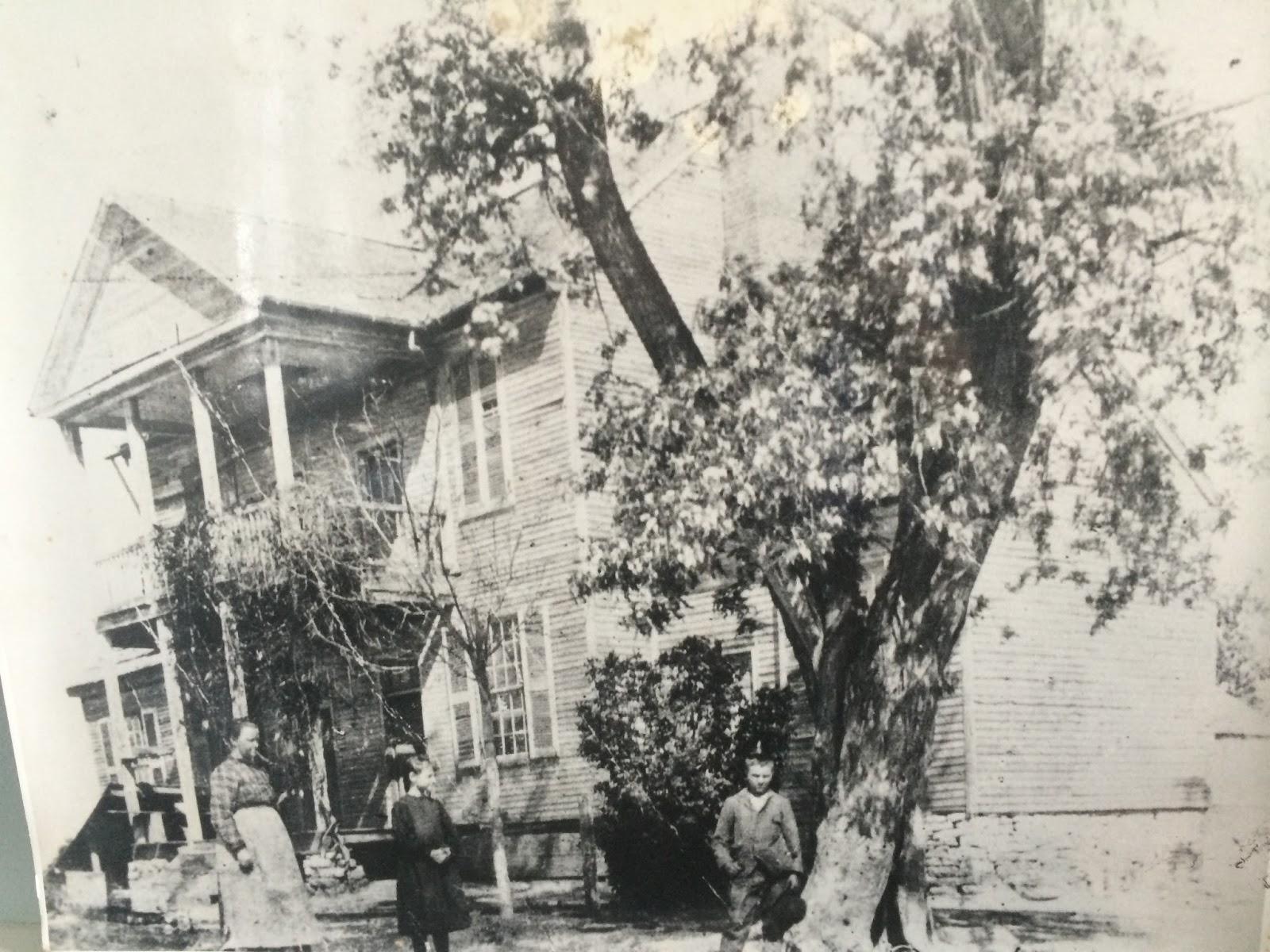 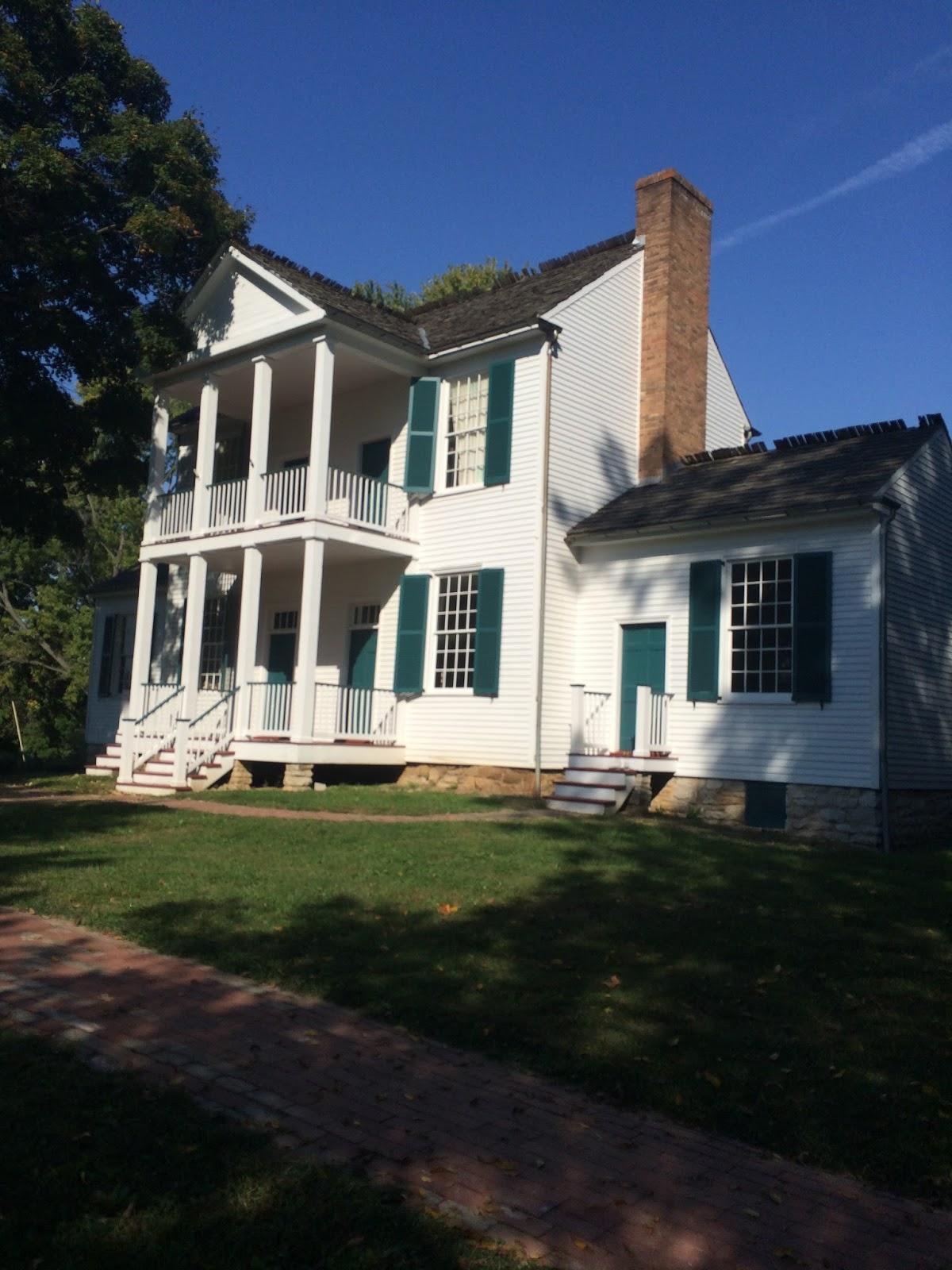 Chores
Then we started doing our first chore. Our first chore was cutting up vegetables and an apple. On our second chore we used something called a yolk it helps us carry water buckets up and down the road. And then we used a sling to carry wood .
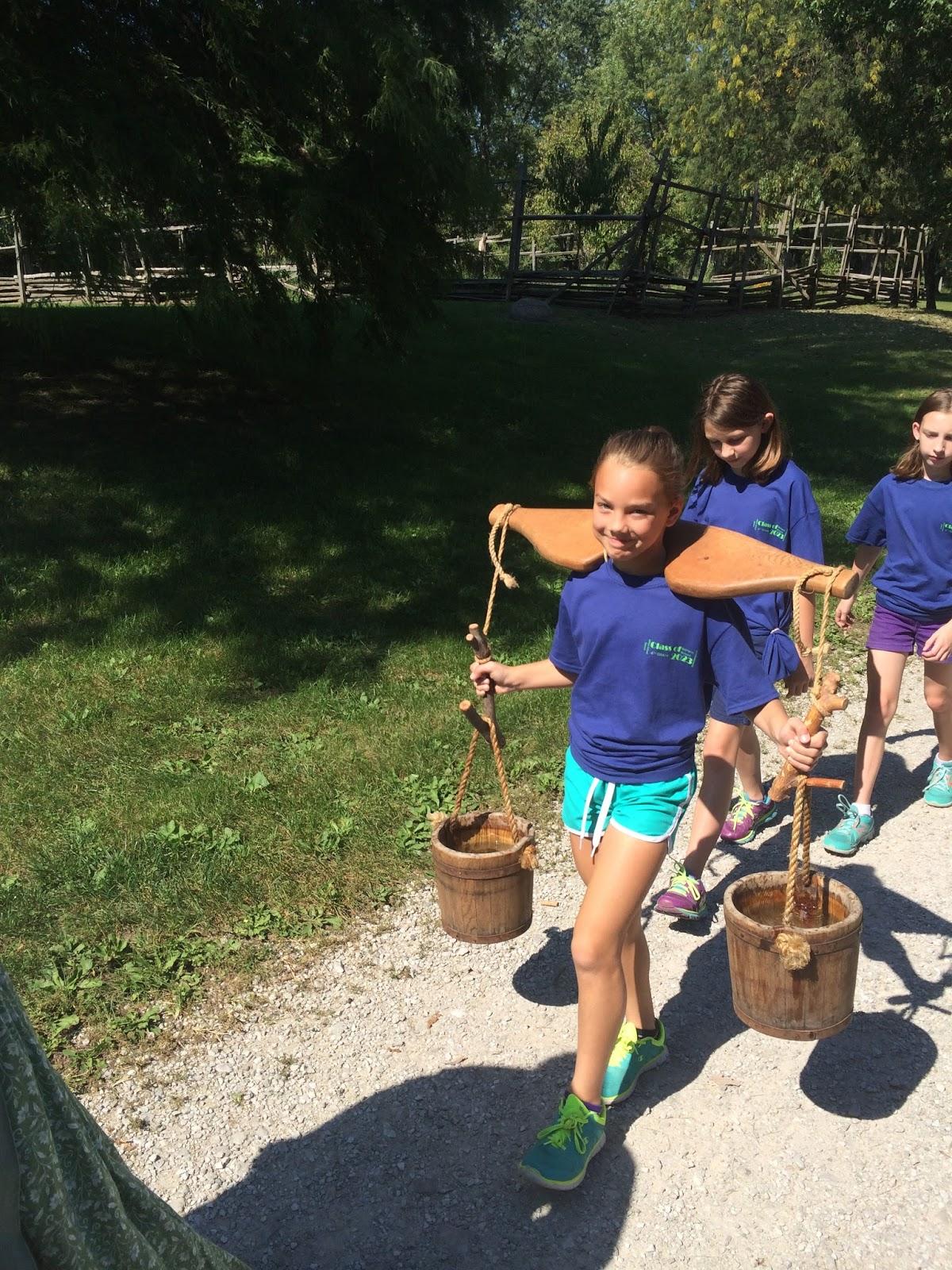 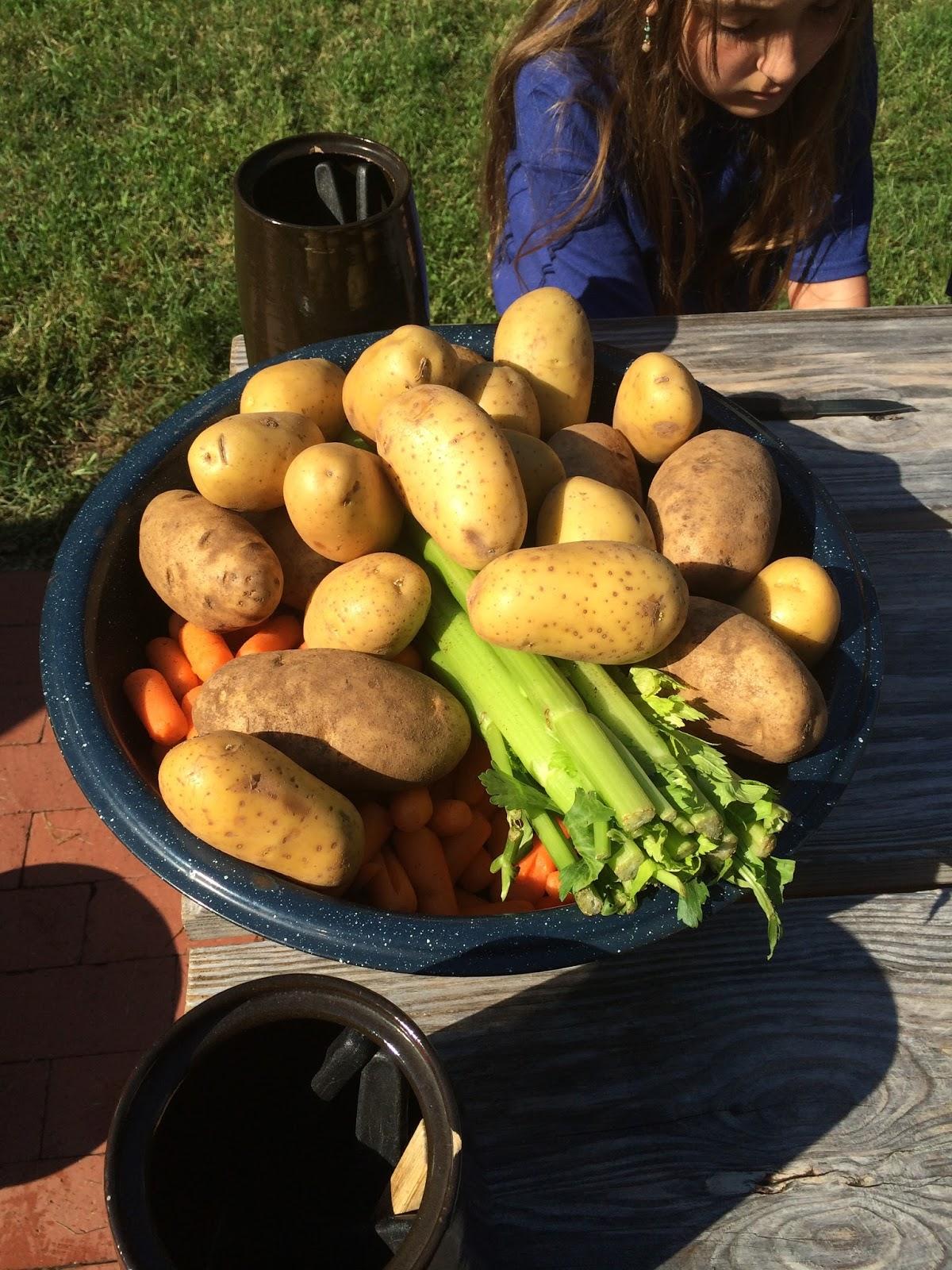 Cutting Wood
Then we started cutting wood, we used an axe to cut it we hit the wood 108 and we did not get the wood fully open. And Aberham Lincion cut 480 logs of wood every day and got payed 25 cents!!!!!!!! After that we made a fence.
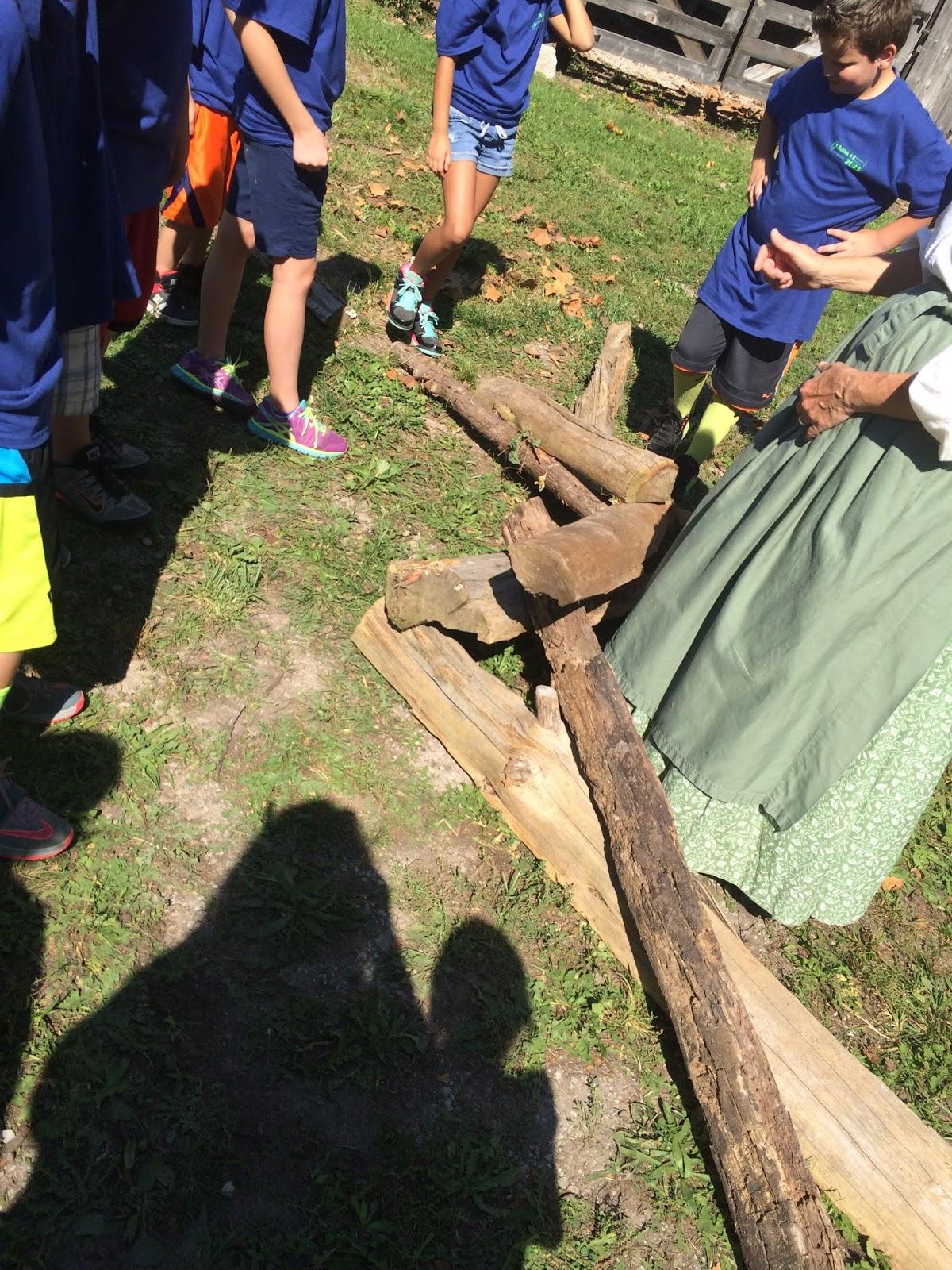 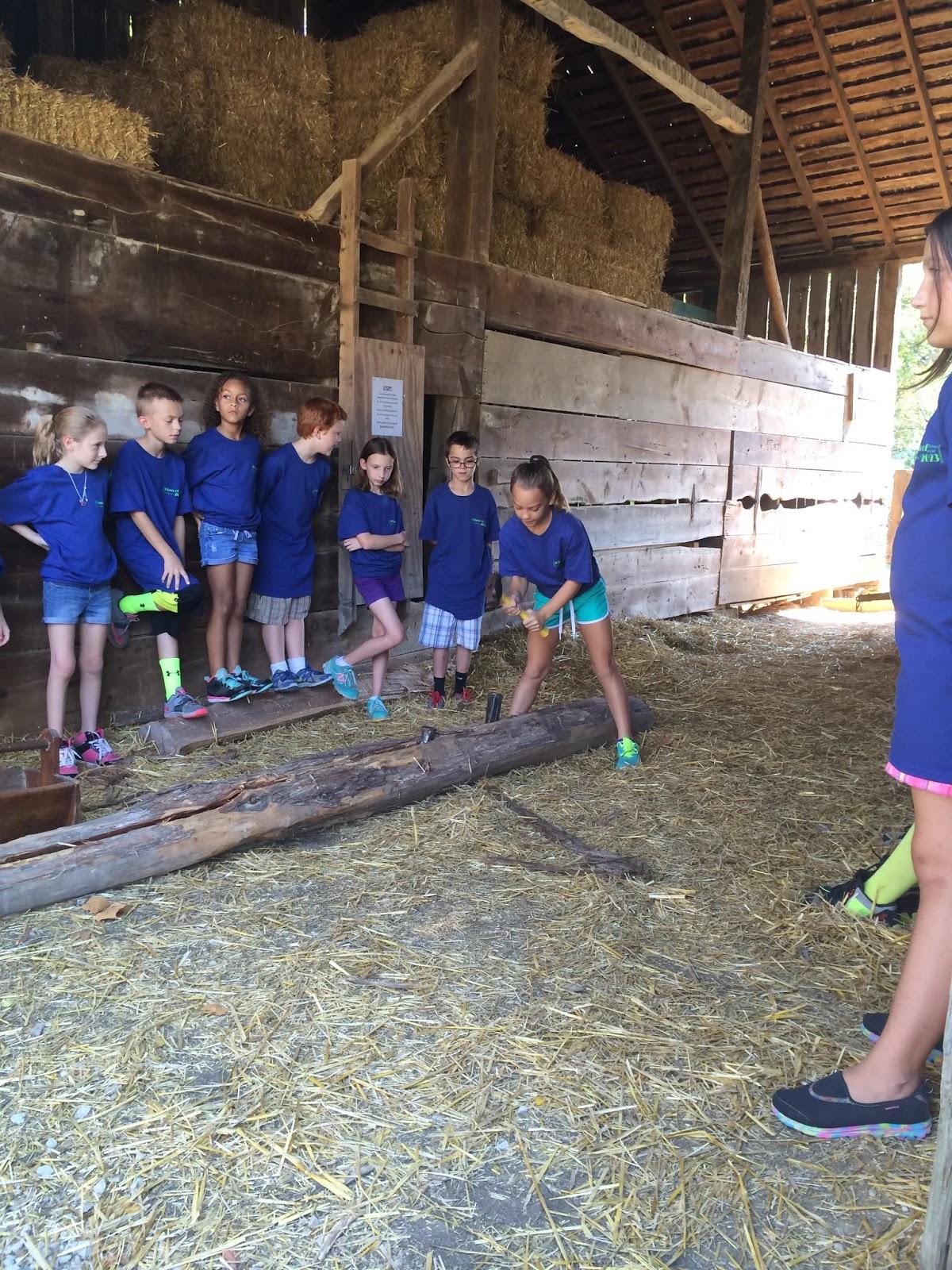 Eating
Then we went to eat, we had soup with onions, carrots, celery, potatoes, and chicken, and for DESSERT we had hot cinnamon apples!!!
Graves And The End Waaaaa
Then we went to Fredrick, his wife, and all his kids graves!! My favorite part was making candells !! Our field trip was REALLY fun!!! And our leader Mrs. mica was really fun too !!!!!! p.s. I think I might want to live in the 1800's.
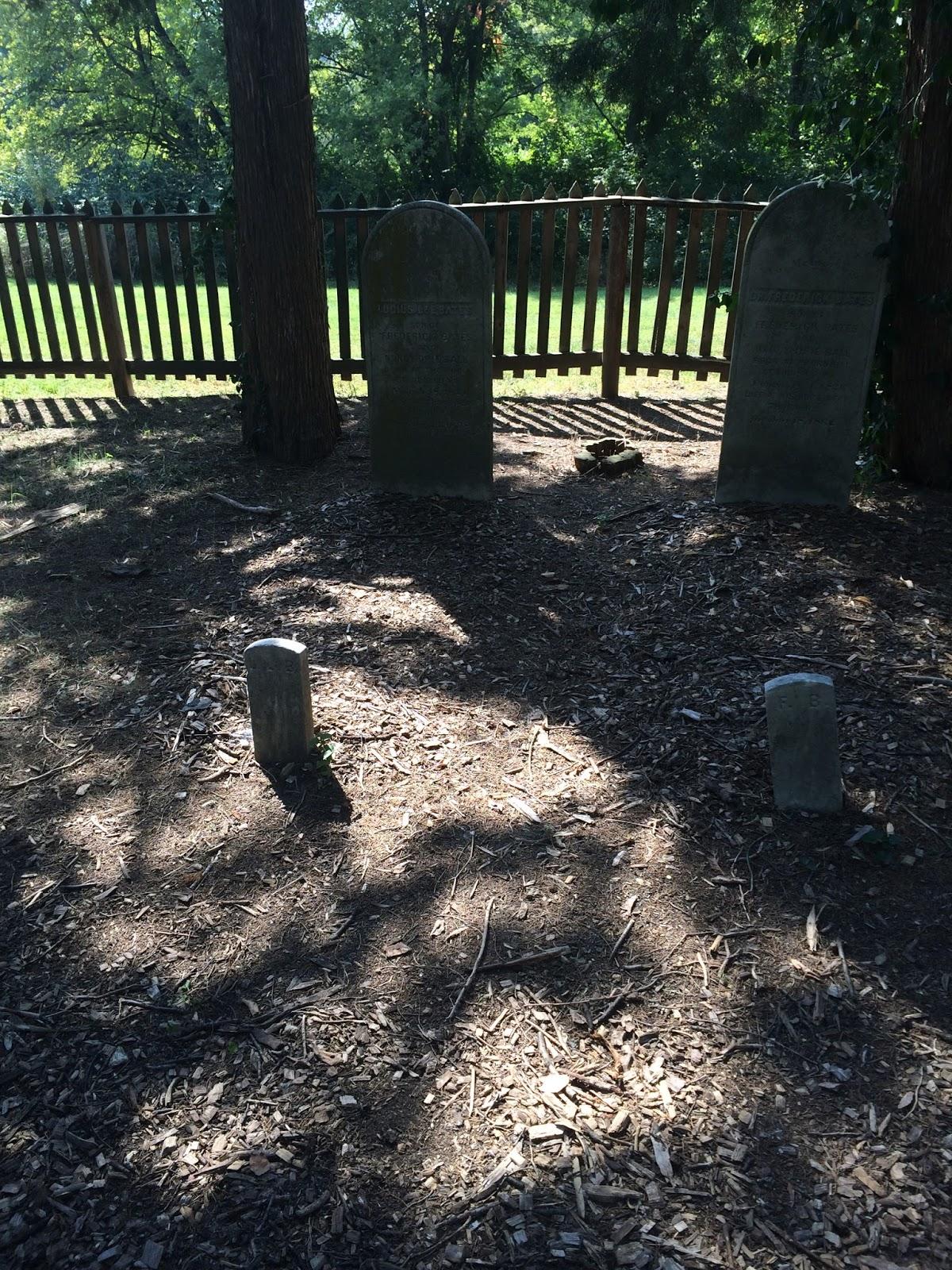 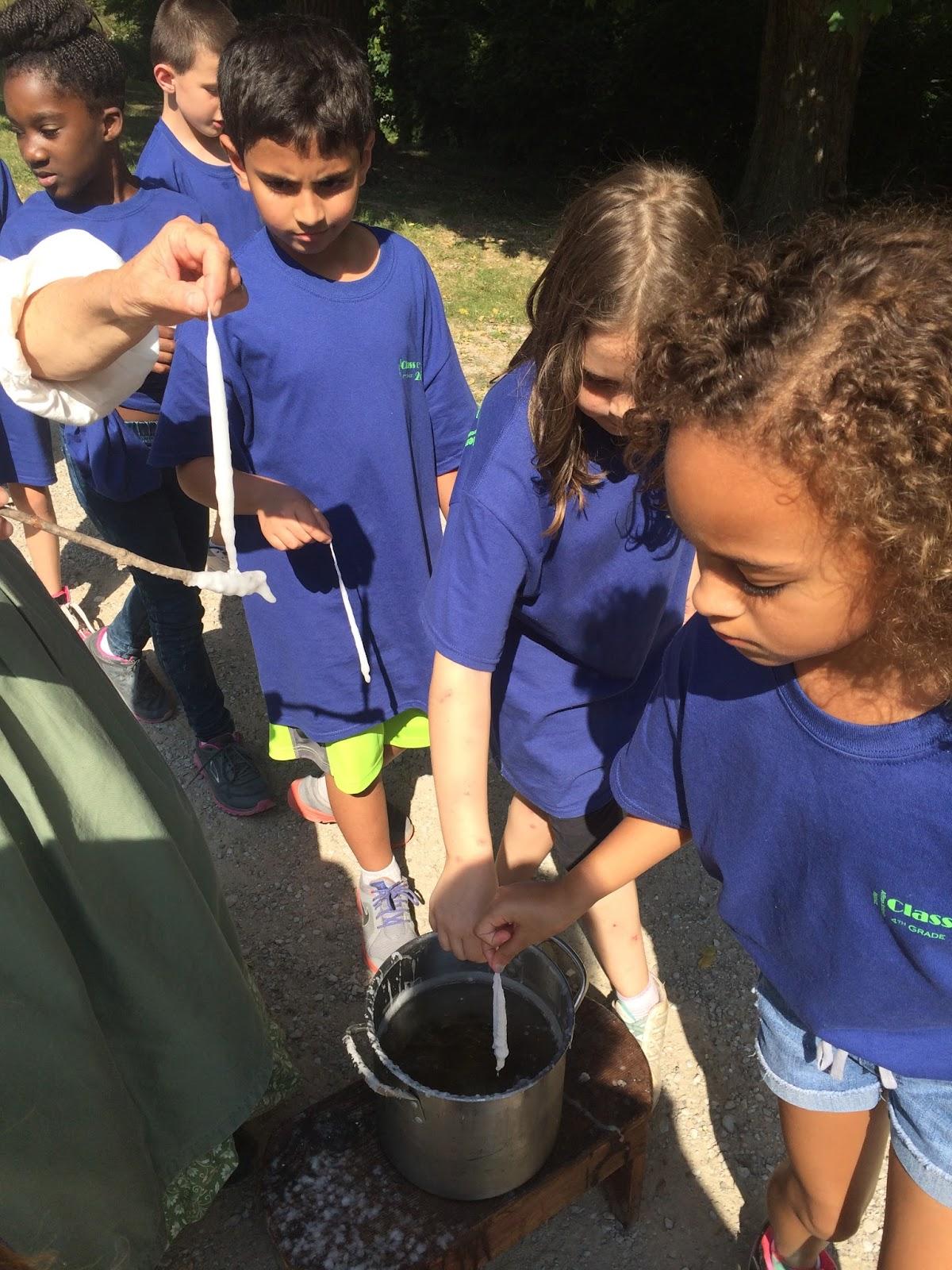